Умножение двузначного числа на круглые десятки
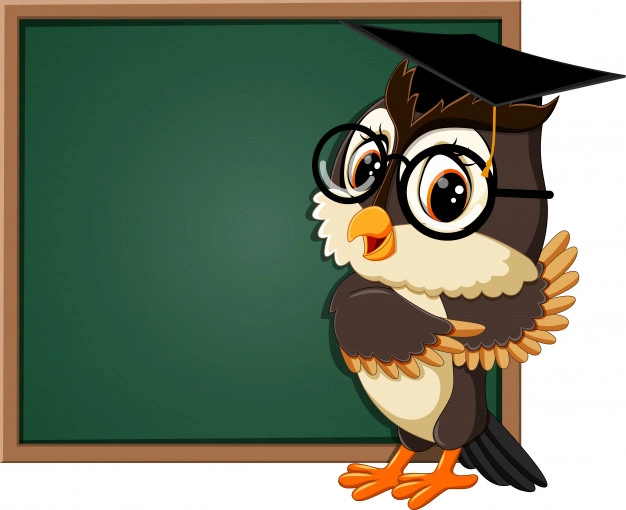 34 х 10 =
46 х 20 = 
32 х 30 =
67 х 40 =
10 =  1 х 10 или 10 х 1
20  = 2 х 10  или 10 х 2
30  = 3 х 10  или 10 х 3
40  = 4 х 10  или 10 х 4
50  = 5 х 10  или 10 х 5
60  = 6 х 10  или 10 х 6
70  = 7 х 10  или 10 х 7
80  = 8 х 10  или 10 х 8
90  = 9 х 10  или 10 х 9
34 х 10 =
34 + 34 + 34 + 34 + 34 + 34 + 34 + 34 + 34 + 34 =


                             
34 х 10 = 340

45 х 10 =  45+ 45 + 45 + 45 + 45 + 45 +45 +45 + 45 +45= 450
                          90     135     180      225      270      315      360      405     
67 х 10 = 670
93 х 10 = 930
340
340
136
102
68
238
170
204
272
306
1 способ
34 х 20 =
34 + 34 + 34 + 34 + 34 + 34 + 34 + 34 + 34 + 34 
34 + 34 + 34 + 34 + 34 + 34 + 34 + 34 + 34 + 34
68 + 68+ 68 + 68 + 68 + 68 + 68 + 68 + 68 + 68
68 х 10 = 680
              
34 х 20
34 х 2 х 10  = 680
   68
2 способ
34 х 20 =
34 + 34 + 34 + 34 + 34 + 34 + 34 + 34 + 34 + 34 = 340
                                      34 х 10
34 + 34 + 34 + 34 + 34 + 34 + 34 + 34 + 34 + 34 = 340

                                      34 х 10
34 х 20
34 х 10  х 2 = 680
    340
680
680
1 способ
34 х 30 =
34 + 34 + 34 + 34 + 34 + 34 + 34 + 34 + 34 + 34 
34 + 34 + 34 + 34 + 34 + 34 + 34 + 34 + 34 + 34
34 + 34 + 34 + 34 + 34 + 34 + 34 + 34 + 34 + 34
102  +102 +102 + 102 +102  +102  +102  +102  +102 +102
102 х 10 = 1020
              
34 х 30
34 х 3 х 10  = 1020
   102
2 способ
34 х 30 =

34 + 34 + 34 + 34 + 34 + 34 + 34 + 34 + 34 + 34 = 340
34 + 34 + 34 + 34 + 34 + 34 + 34 + 34 + 34 + 34 = 340
34 + 34 + 34 + 34 + 34 + 34 + 34 + 34 + 34 + 34 = 340


34 х 10  х  3 = 1020
    340
1020
1020
1 способ
34 х 40 =
34  + 34  + 34  + 34  + 34 + 34 + 34 + 34 + 34 + 34 
34  + 34  + 34  + 34  + 34 + 34 + 34 + 34 + 34 + 34
34  + 34  + 34  + 34  + 34 + 34 + 34 + 34 + 34 + 34
34  + 34  + 34  + 34  + 34 + 34 + 34 + 34 + 34 + 34

136  +136  +136+ 136   +136  +136  +136 +136  +136 +136
136 х 10 = 1360
              
34 х 40
34 х 4 х 10  = 1360
   136
1 способ:
34 х 20  = 34 х 2 х 10 = 68 х 10 = 680
       2 х 10


2 способ:
34 х 20 = 34 х 10 х 2 = 340 х 2 = 680
         10 х 2
34 х 50 = 34 х 5 х 10 = 170 х 10 = 1700

34 х 60 = 34 х 6 х 10 = 204 х 10 = 2040

34 х 70 = 34 х 7 х 10 = 238 х 10 = 2380

34 х 80 = 34 х 8 х 10 = 272 х 10 = 2720

34 х 90 = 34 х 9 х 10 = 306 х 10 = 3060